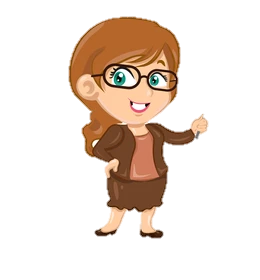 1. Ôn và khởi động nhé lớp 2...
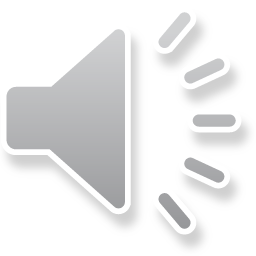 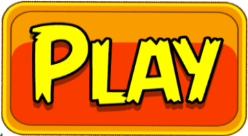 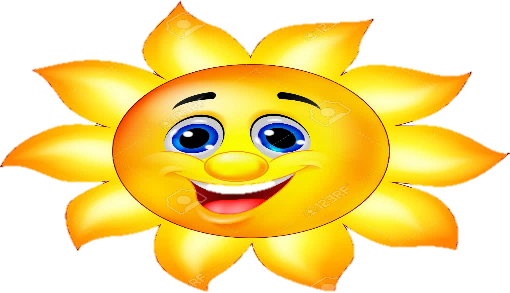 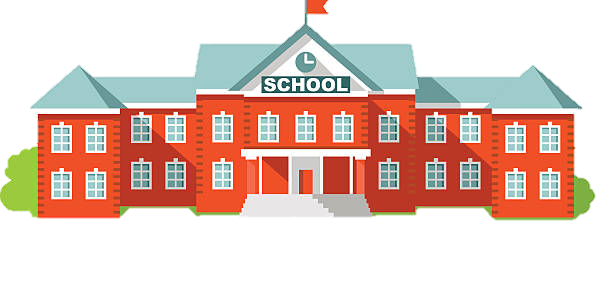 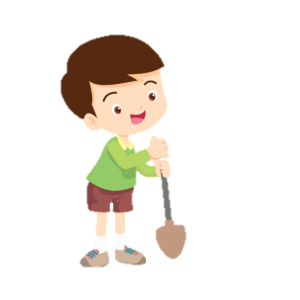 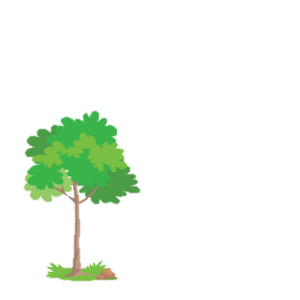 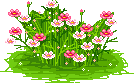 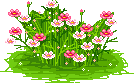 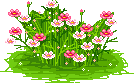 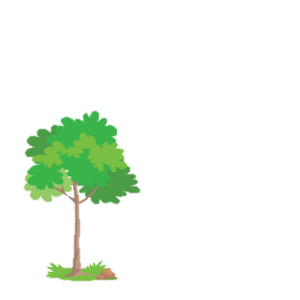 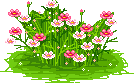 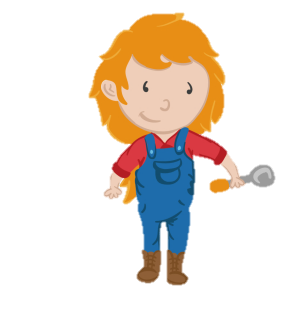 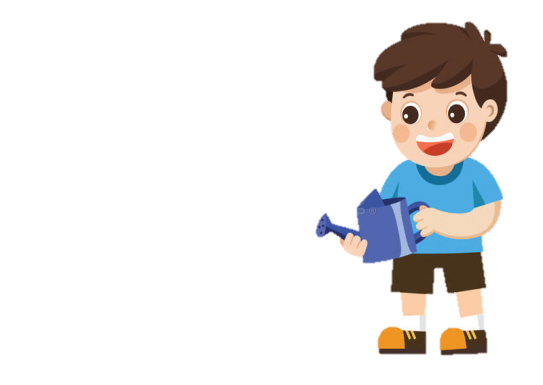 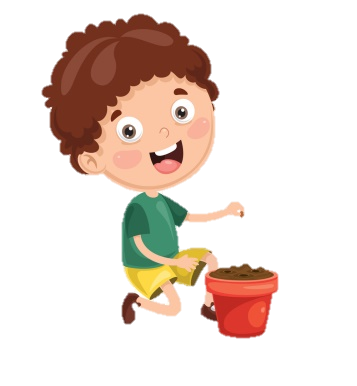 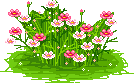 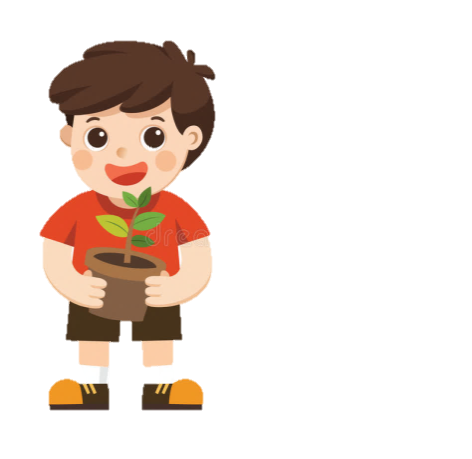 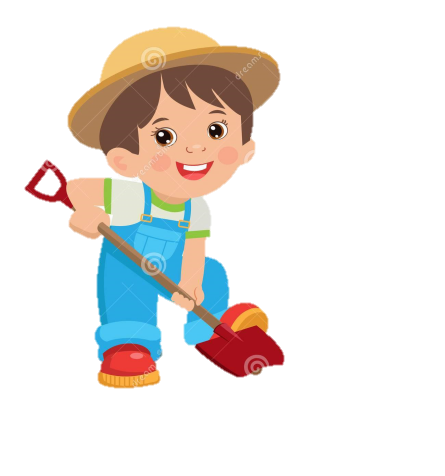 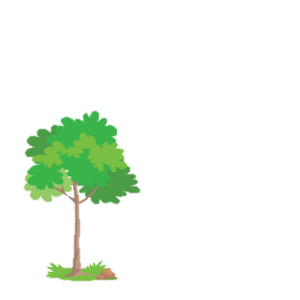 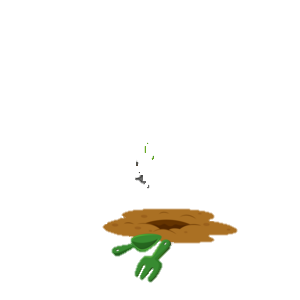 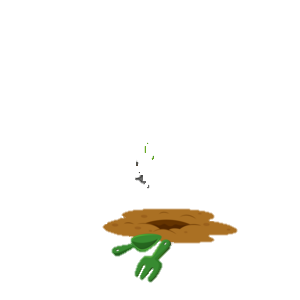 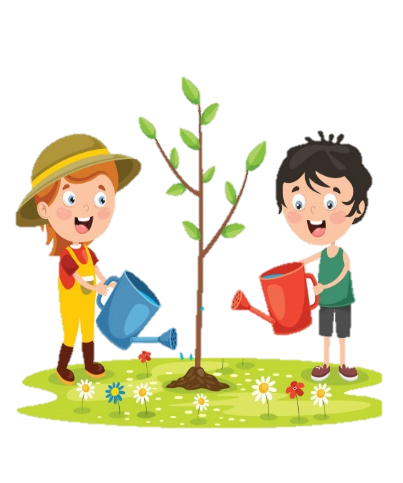 2
1
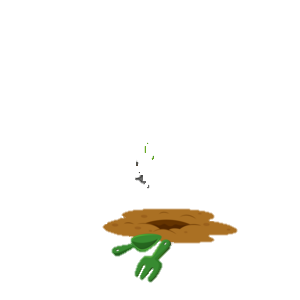 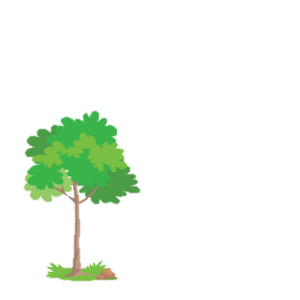 3
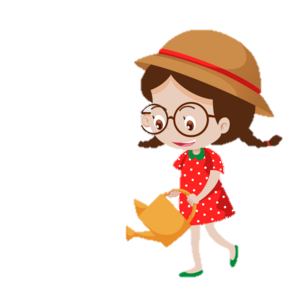 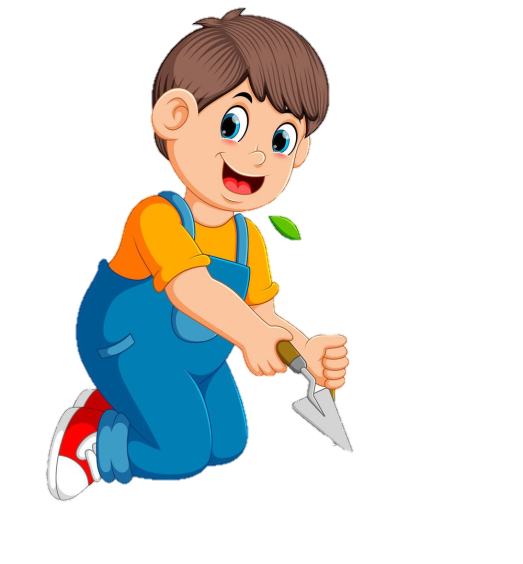 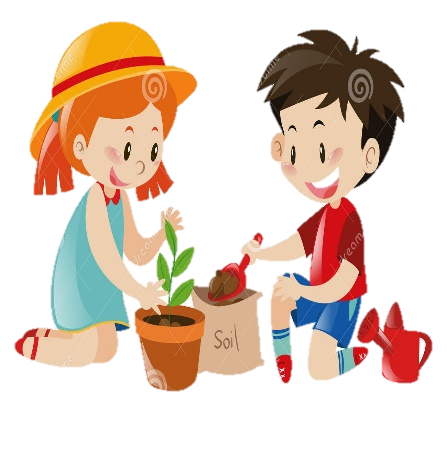 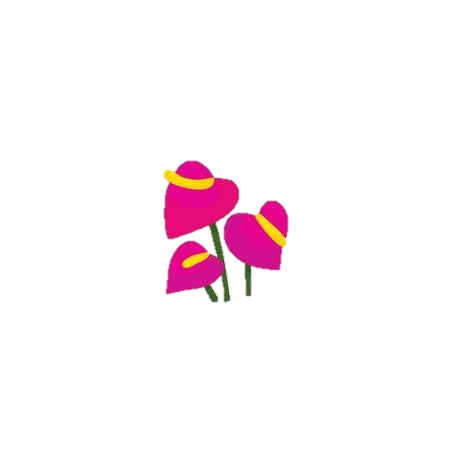 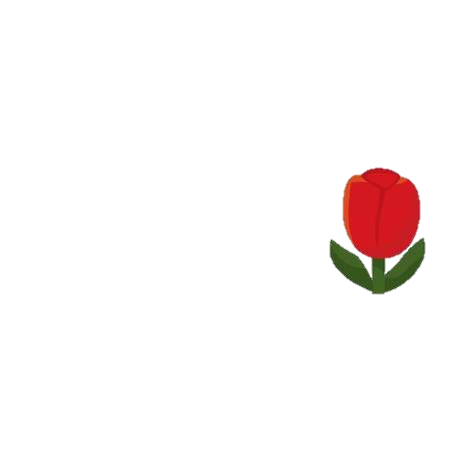 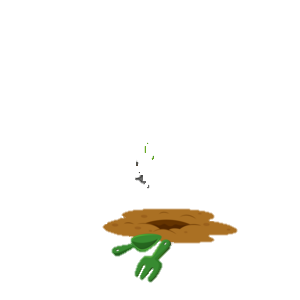 Đến bài mới
4
[Speaker Notes: Bài giảng thiết kế bởi: Hương Thảo - tranthao121006@gmail.com]
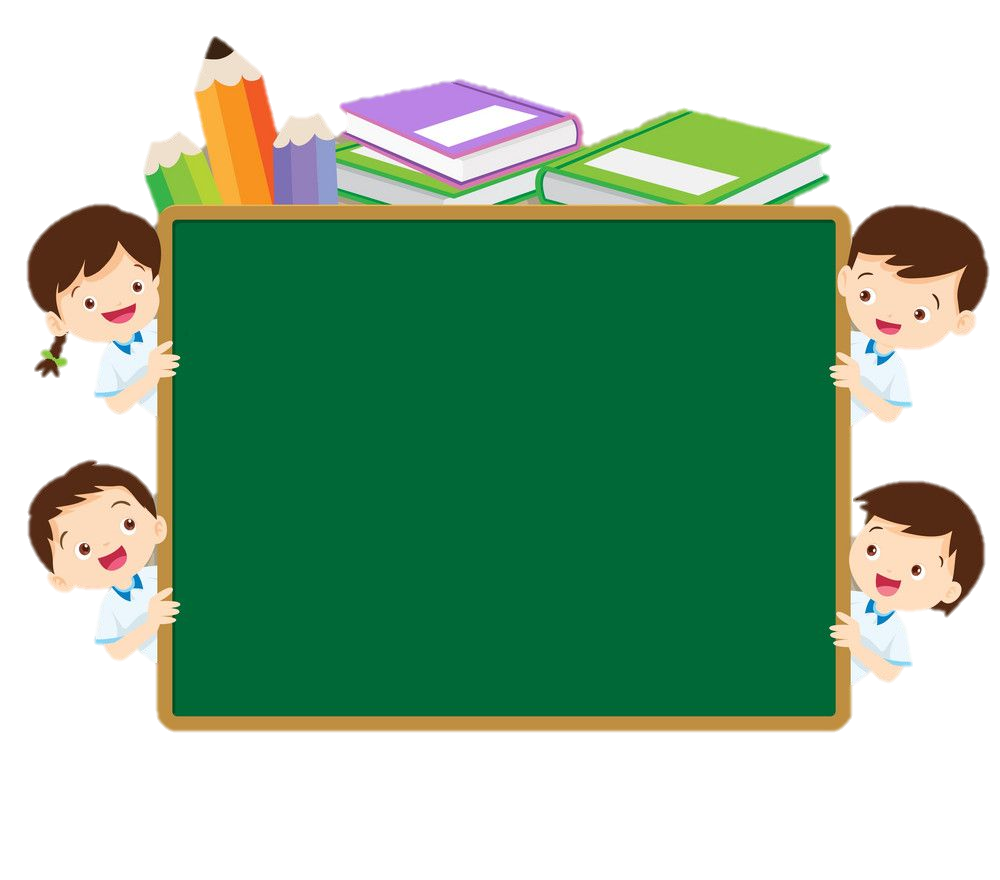 Bài trước các con học bài gì?
B. Sự tích cây dừa
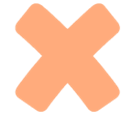 A. Sự tích cây cối
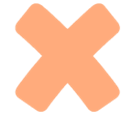 D. Sự tích đặt tên
C. Sự tích cây thì là
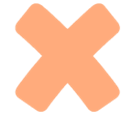 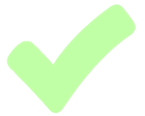 Trở về
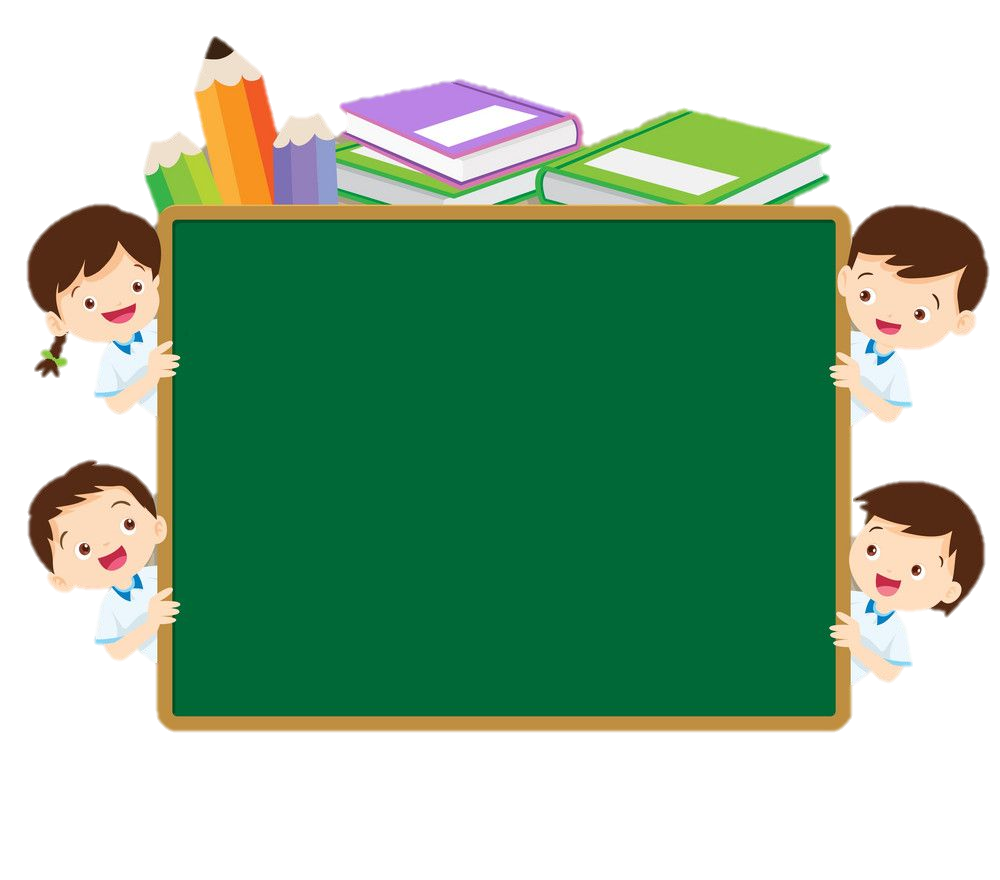 Cây cối lên trời để làm gì?
A. Đi du lịch
B. Để ông trời đặt tên cho chúng
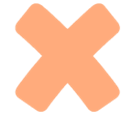 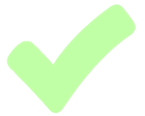 C. Xin ông trời cho thức ăn
D. Để ông trời ban cho màu sắc
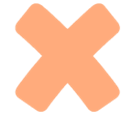 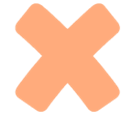 Trở về
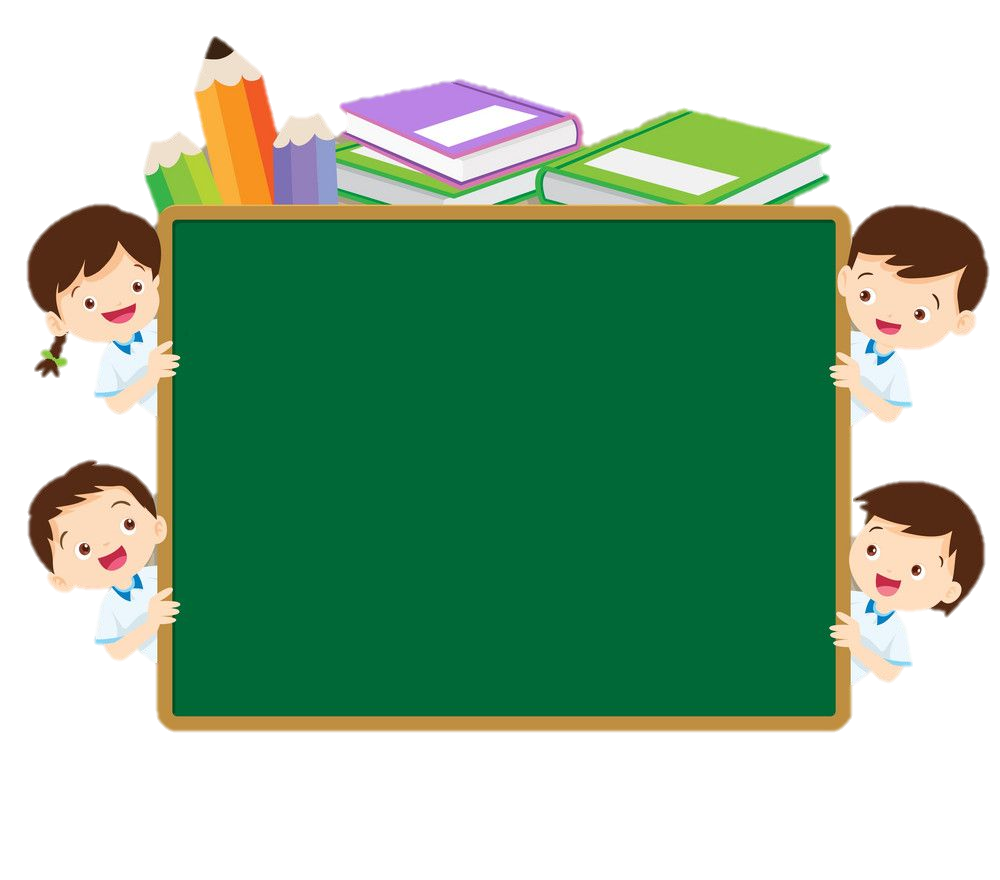 
Vì sao cây cuối cùng được đặt tên là “thì là”?

B. Vì cây mảnh khảnh
A. Vì ông trời thích tên này
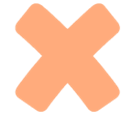 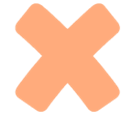 C. Vì cây dung để nấu canh cá, làm chả mực…
D. Vì ông trời đang suy nghĩ tên thì cây chạy mất
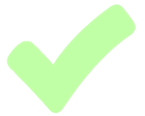 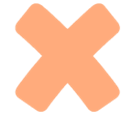 Trở về
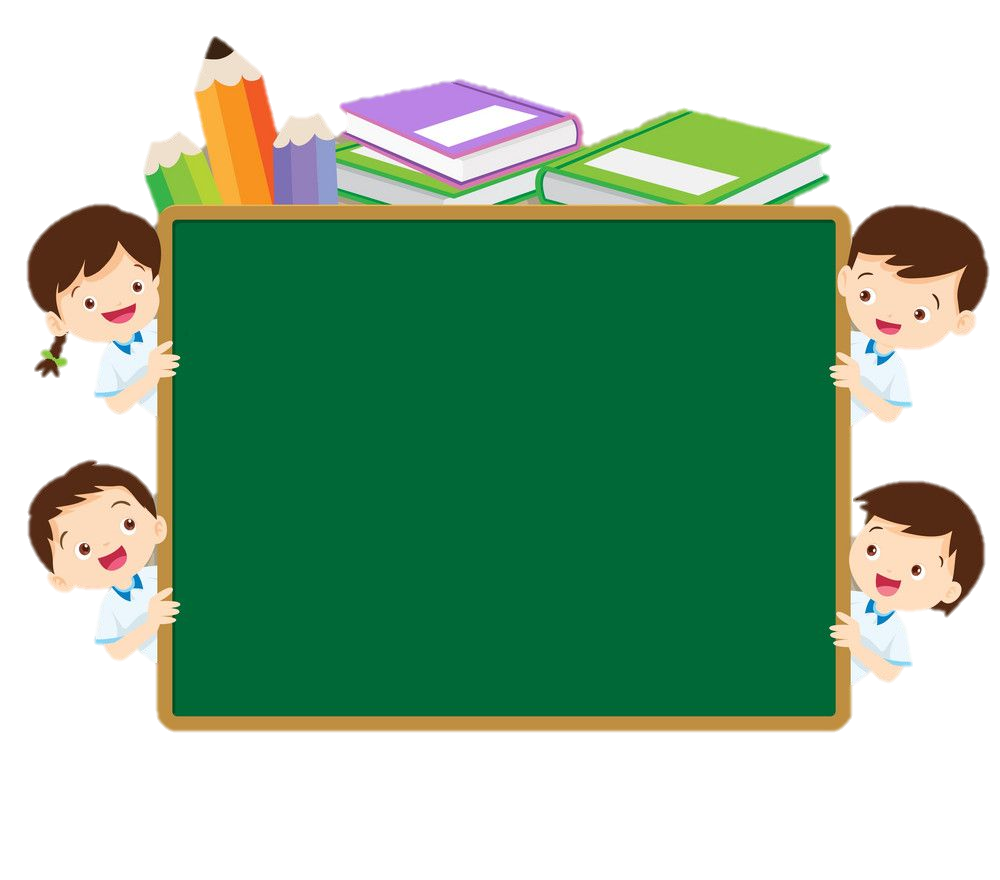 Mảnh khảnh nghĩa là gì ?
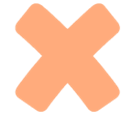 A. Cao to, lớn, khỏe mạnh
B. Thấp, nhỏ nhắn
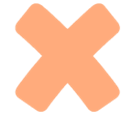 D. Cao gầy, nhỏ, trông có vẻ khỏe mạnh
C. Cao gầy, nhỏ, trông có vẻ yếu ớt
Trở về
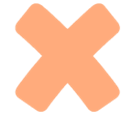 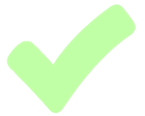 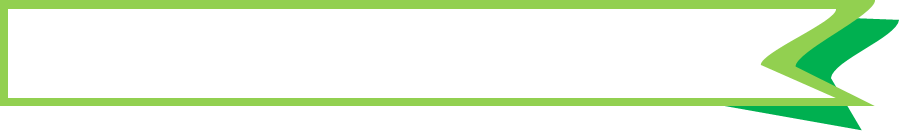 Bờ tre đón khách
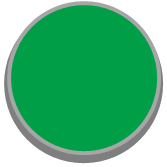 Bài
12
Tiết 1 + 2
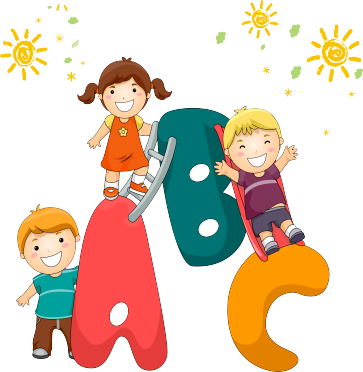 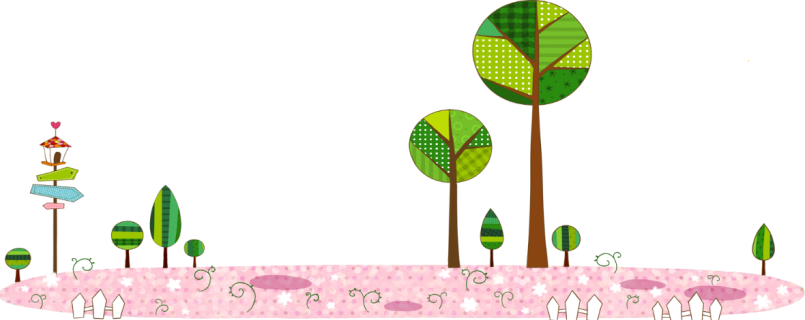 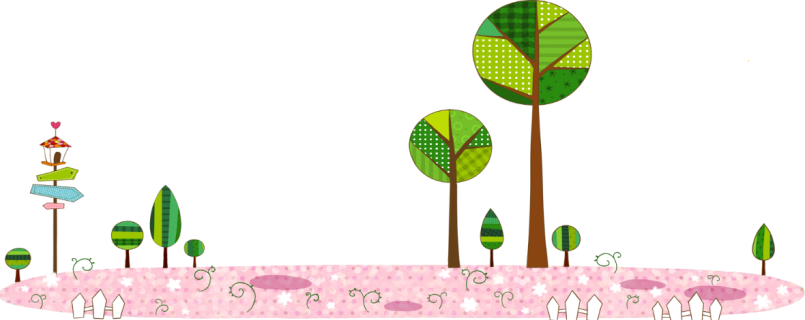 1. Quan sát tranh và nhận xét về cảnh vật được vẽ
Cảnh vật thiên nhiên đẹp đẽ, yên bình
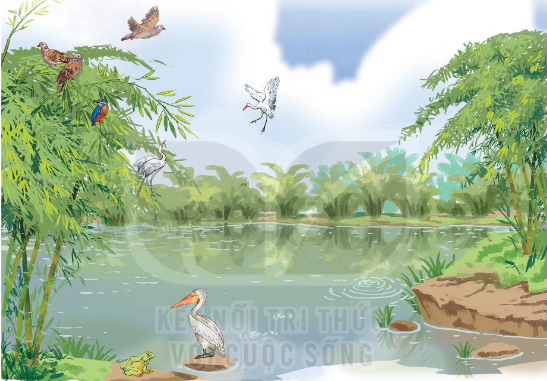 BỜ TRE ĐÓN KHÁCH
Đọc mẫu
Đến chơi im lặng
Có bác bồ nông
Đứng nhìn mênh mông
Im như tượng đá
Một chú bói cá
Đỗ xuống cành mềm
Chú vụt bay lên
Đậu vào chỗ cũ
Bờ tre quanh hồ
Suốt ngày đón khách
Một đàn cò bạch
Hạ cánh reo mừng
Tre chợt tưng bừng
Nở đầy hoa trắng.
Ghé chơi đông đủ
Cả toán chim cu
Ca hát gật gù:
“ Ồ, tre rất mát!”..
Khách còn chú ếch
Ì ộp vang lừng
Gọi sao tưng bừng
Lúc ngày vừa tắt
(Võ Quảng)
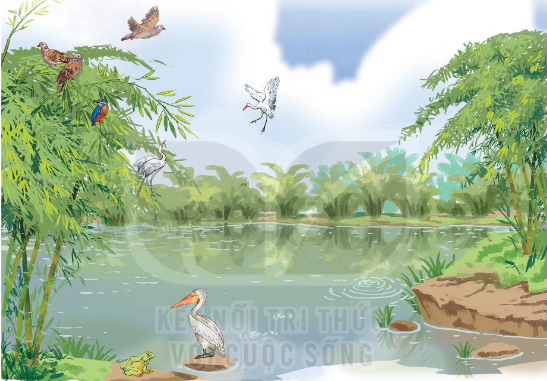 BỜ TRE ĐÓN KHÁCH
Chia đoạn
2
Đến chơi im lặng
Có bác bồ nông
Đứng nhìn mênh mông
Im như tượng đá
Một chú bói cá
Đỗ xuống cành mềm
Chú vụt bay lên
Đậu vào chỗ cũ
1
Bờ tre quanh hồ
Suốt ngày đón khách
Một đàn cò bạch
Hạ cánh reo mừng
Tre chợt tưng bừng
Nở đầy hoa trắng.
3
Ghé chơi đông đủ
Cả toán chim cu
Ca hát gật gù:
“ Ồ, tre rất mát!”..
4
Khách còn chú ếch
Ì ộp vang lừng
Gọi sao tưng bừng
Lúc ngày vừa tắt
(Võ Quảng)
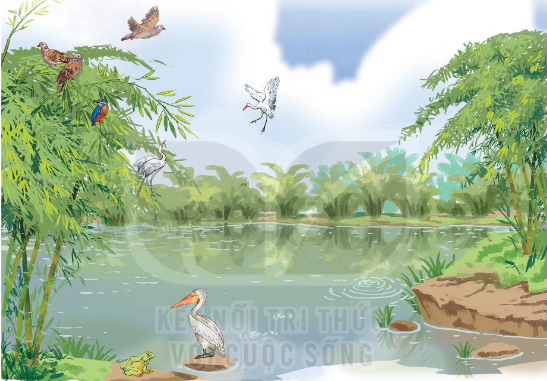 Luyện đọc từ khó
reo mừng
mênh mông
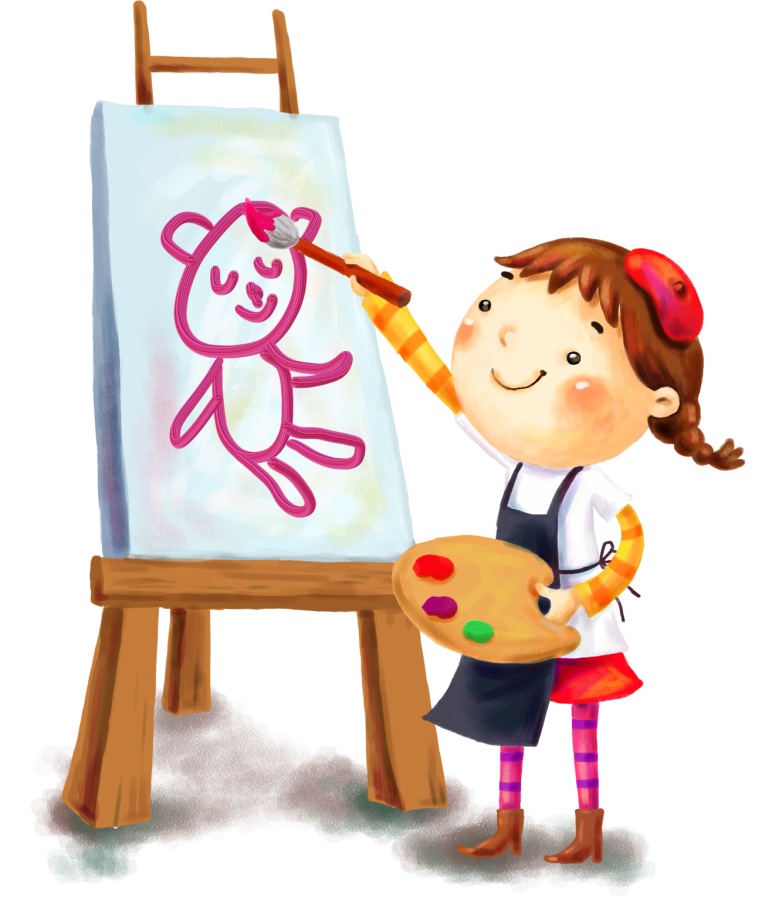 gật gù
ì ộp
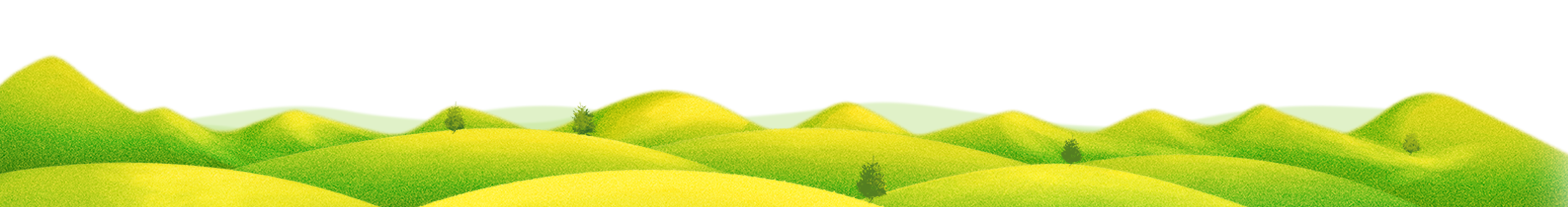 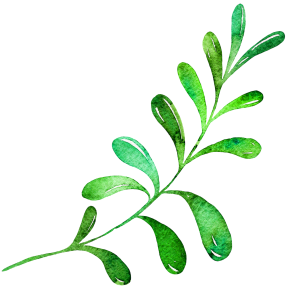 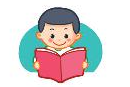 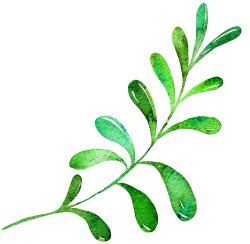 Bồ nông
Loài chim mỏ to và dài, cổ có túi to đựng mồi
GIẢI NGHĨA TỪ
Cò bạch
Loài chim chân cao, cổ dài, mỏ nhọn, lông màu trắng
Bói cá
Loài chim mỏ dài, hay nhào xuống nước để bắt cá
Chim cu
Chim thuộc họ bồ câu, đầu nhỏ, ngực nở, đuôi vót
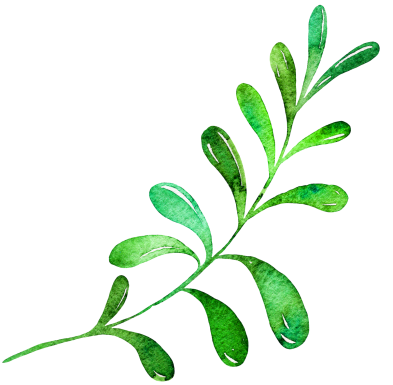 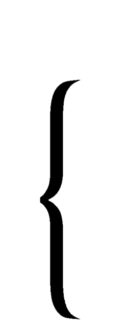 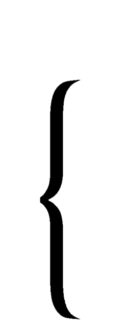 BỜ TRE ĐÓN KHÁCH
Đọc nối tiếp đoạn
2
Đến chơi im lặng
Có bác bồ nông
Đứng nhìn mênh mông
Im như tượng đá
Một chú bói cá
Đỗ xuống cành mềm
Chú vụt bay lên
Đậu vào chỗ cũ
1
Bờ tre quanh hồ
Suốt ngày đón khách
Một đàn cò bạch
Hạ cánh reo mừng
Tre chợt tưng bừng
Nở đầy hoa trắng.
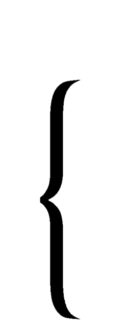 3
Ghé chơi đông đủ
Cả toán chim cu
Ca hát gật gù:
“ Ồ, tre rất mát!”..
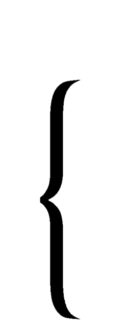 4
Khách còn chú ếch
Ì ộp vang lừng
Gọi sao tưng bừng
Lúc ngày vừa tắt
(Võ Quảng)
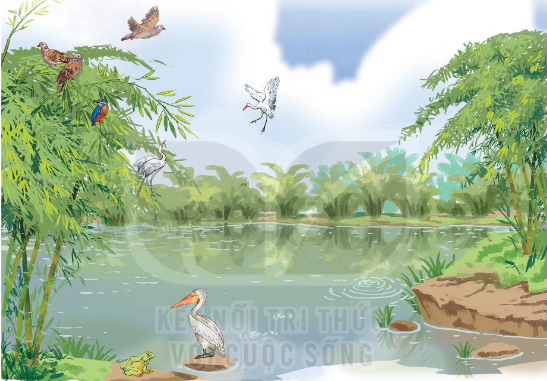 BỜ TRE ĐÓN KHÁCH
Đọc theo nhóm
2
Đến chơi im lặng
Có bác bồ nông
Đứng nhìn mênh mông
Im như tượng đá
Một chú bói cá
Đỗ xuống cành mềm
Chú vụt bay lên
Đậu vào chỗ cũ
1
Bờ tre quanh hồ
Suốt ngày đón khách
Một đàn cò bạch
Hạ cánh reo mừng
Tre chợt tưng bừng
Nở đầy hoa trắng.
3
Ghé chơi đông đủ
Cả toán chim cu
Ca hát gật gù:
“ Ồ, tre rất mát!”..
4
Khách còn chú ếch
Ì ộp vang lừng
Gọi sao tưng bừng
Lúc ngày vừa tắt
(Võ Quảng)
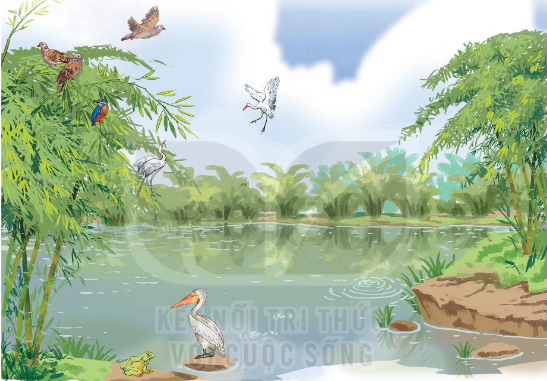 BỜ TRE ĐÓN KHÁCH
Đọc lại toàn bài
Đến chơi im lặng
Có bác bồ nông
Đứng nhìn mênh mông
Im như tượng đá
Một chú bói cá
Đỗ xuống cành mềm
Chú vụt bay lên
Đậu vào chỗ cũ
Bờ tre quanh hồ
Suốt ngày đón khách
Một đàn cò bạch
Hạ cánh reo mừng
Tre chợt tưng bừng
Nở đầy hoa trắng.
Ghé chơi đông đủ
Cả toán chim cu
Ca hát gật gù:
“ Ồ, tre rất mát!”
Khách còn chú ếch
Ì ộp vang lừng
Gọi sao tưng bừng
Lúc ngày vừa tắt
(Võ Quảng)
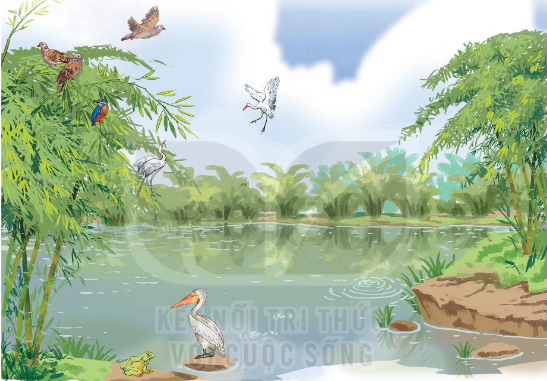 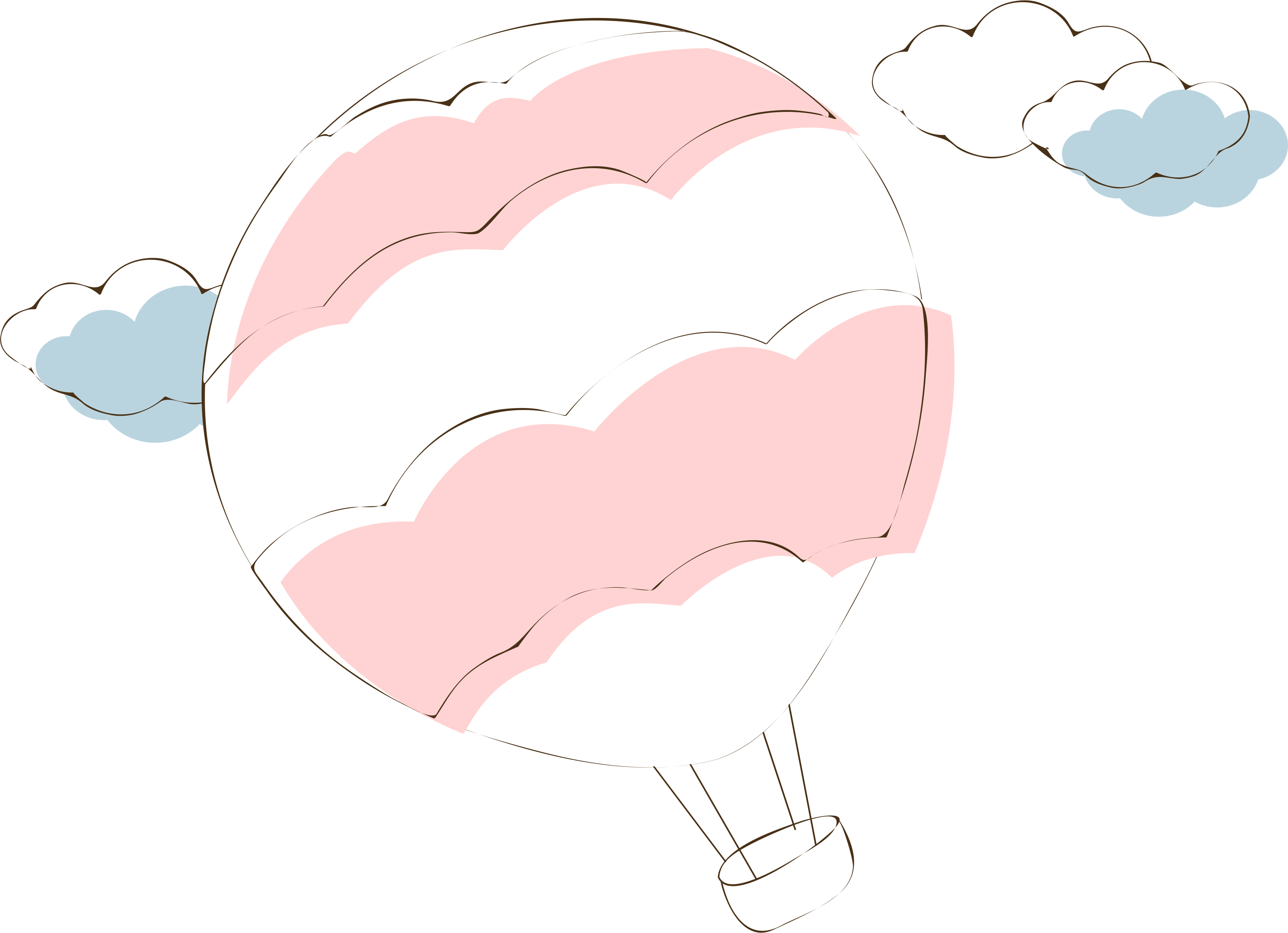 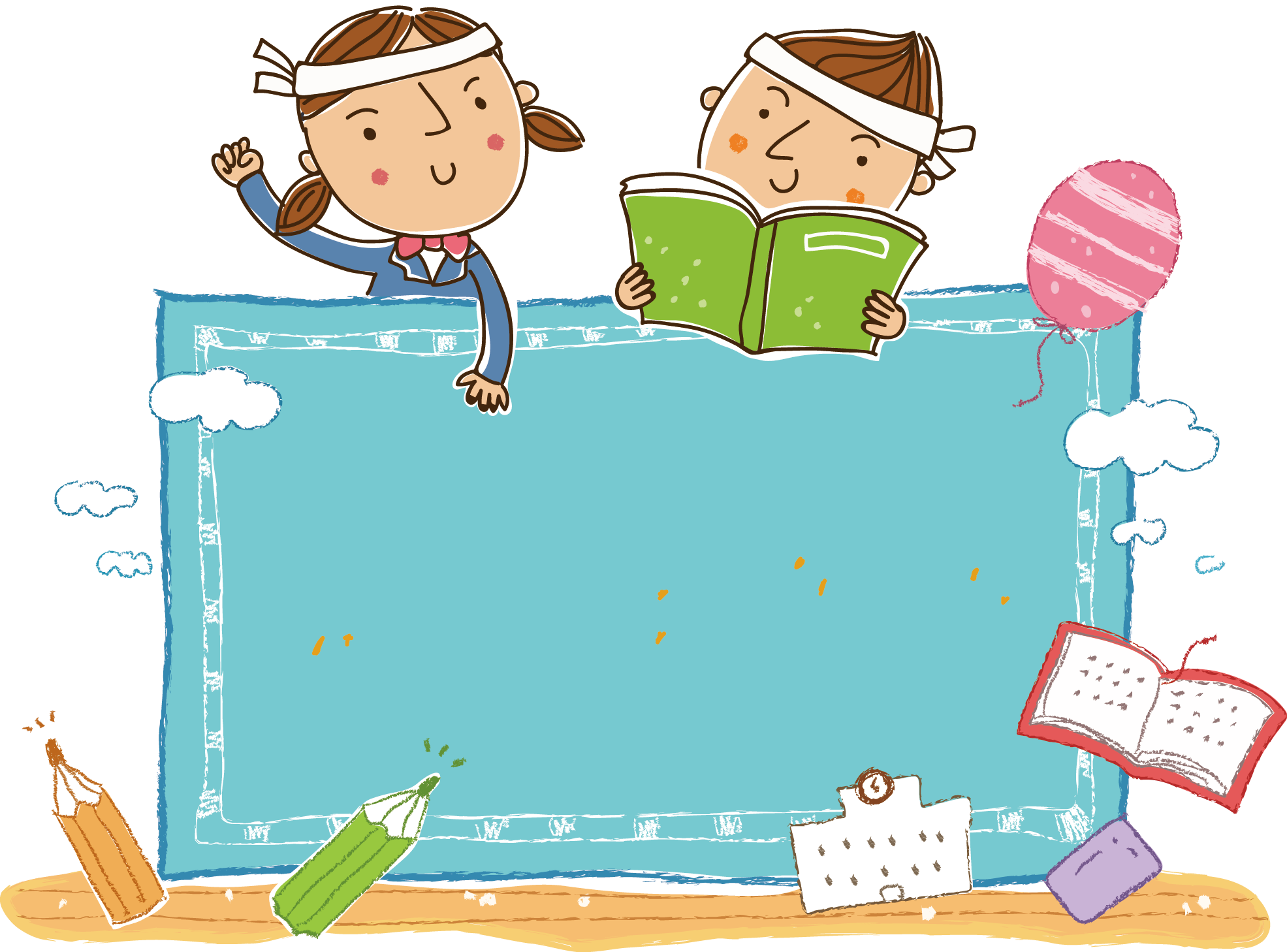 Trả lời câu hỏi
1. Có những con vật nào đến thăm bờ tre?
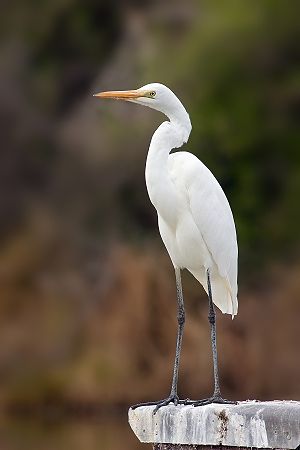 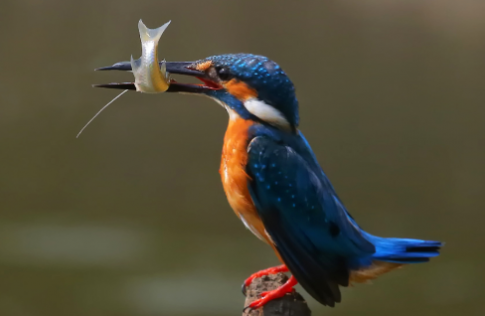 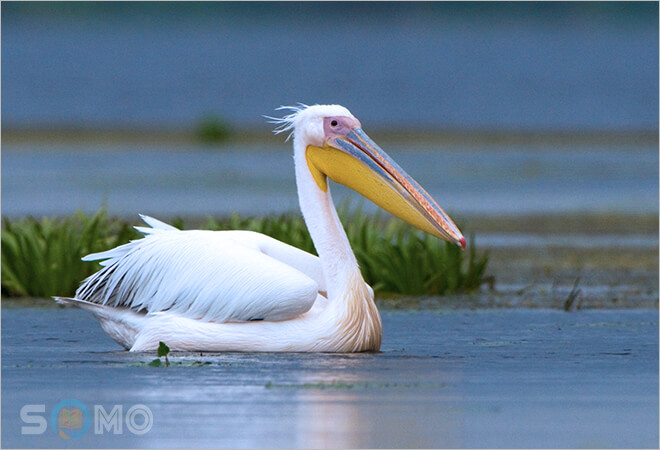 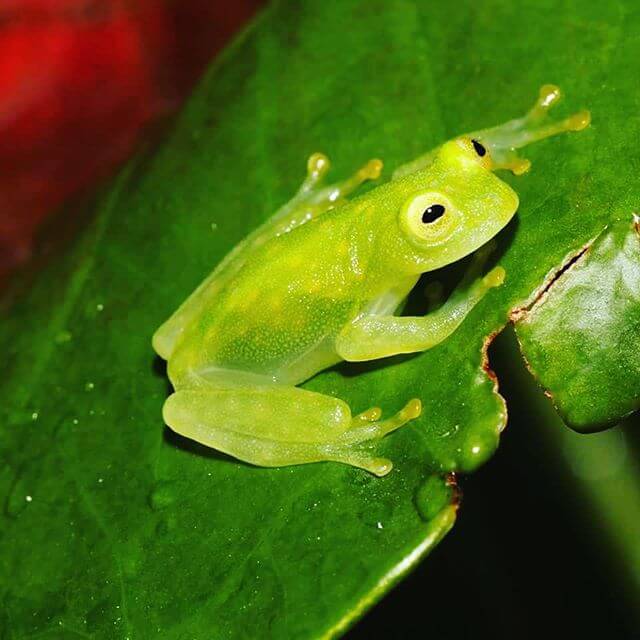 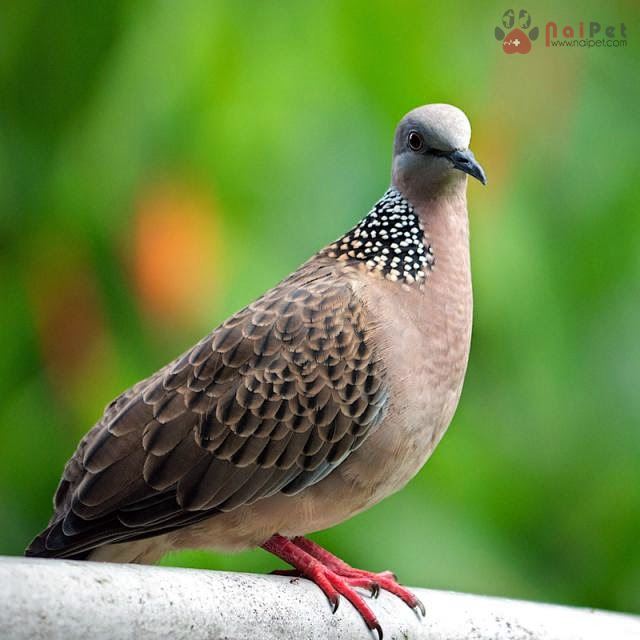 Bồ nông
Chim cu
Ếch
Cò bạch
Bói cá
[Speaker Notes: Bài giảng thiết kế bởi: Hương Thảo - tranthao121006@gmail.com]
2. Kết hợp từ ngữ cột A với cột B
3. Câu thơ nào thể hiện niềm vui của bờ tre khi được đón khách?
“ Tre chợt tưng bừng” – Câu 5 đoạn 1
[Speaker Notes: Bài giảng thiết kế bởi: Hương Thảo - tranthao121006@gmail.com]
4. Tìm tiếng cùng vần ở cuối các dòng thơ trong đoạn thơ thứ nhất.
Bờ tre quanh hồ
Suốt ngày đón khách
Một đàn cò bạch
Hạ cánh reo mừng
Tre chợt tưng bừng
Nở đầy hoa trắng.
[Speaker Notes: Bài giảng thiết kế bởi: Hương Thảo - tranthao121006@gmail.com]
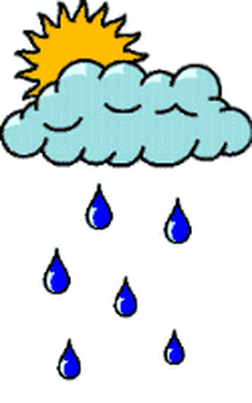 Học thuộc khổ thơ em thích
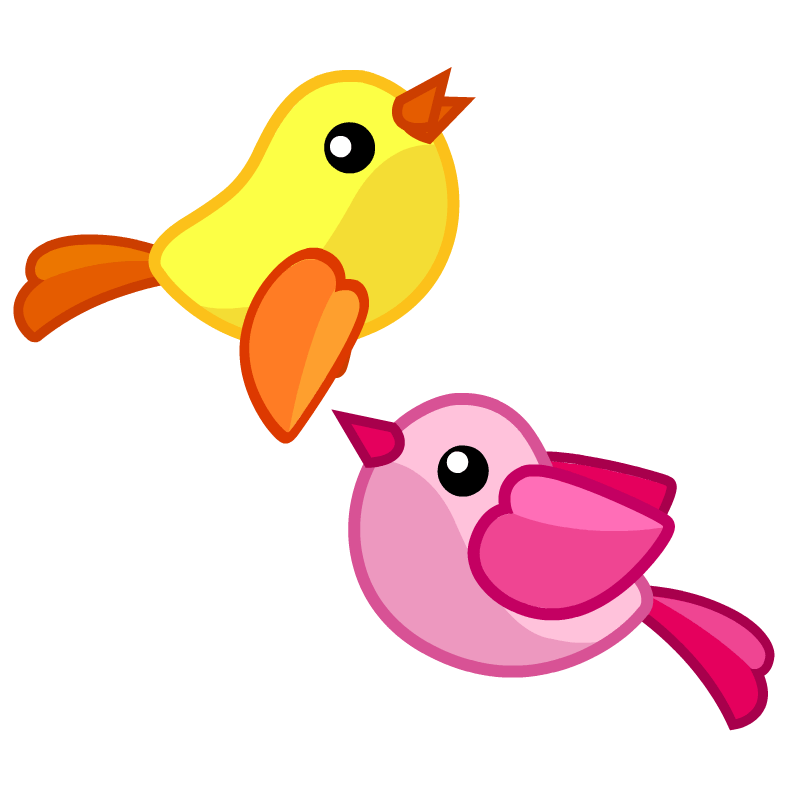 Ghé chơi đông đủ
Cả toán chim cu
Ca hát gật gù:
“ Ồ, tre rất mát!”
Đến chơi im lặng
Có bác bồ nông
Đứng nhìn mênh mông
Im như tượng đá
Một chú bói cá
Đỗ xuống cành mềm
Chú vụt bay lên
Đậu vào chỗ cũ
Bờ tre quanh hồ
Suốt ngày đón khách
Một đàn cò bạch
Hạ cánh reo mừng
Tre chợt tưng bừng
Nở đầy hoa trắng
Khách còn chú ếch
Ì ộp vang lừng
Gọi sao tưng bừng
Lúc ngày vừa tắt
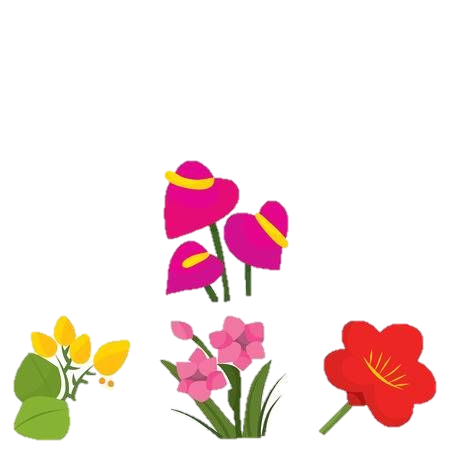 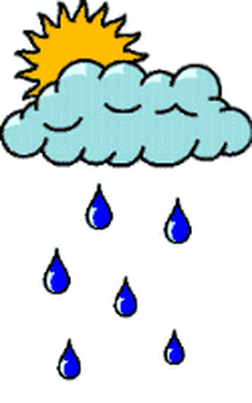 Đọc lại toàn bài
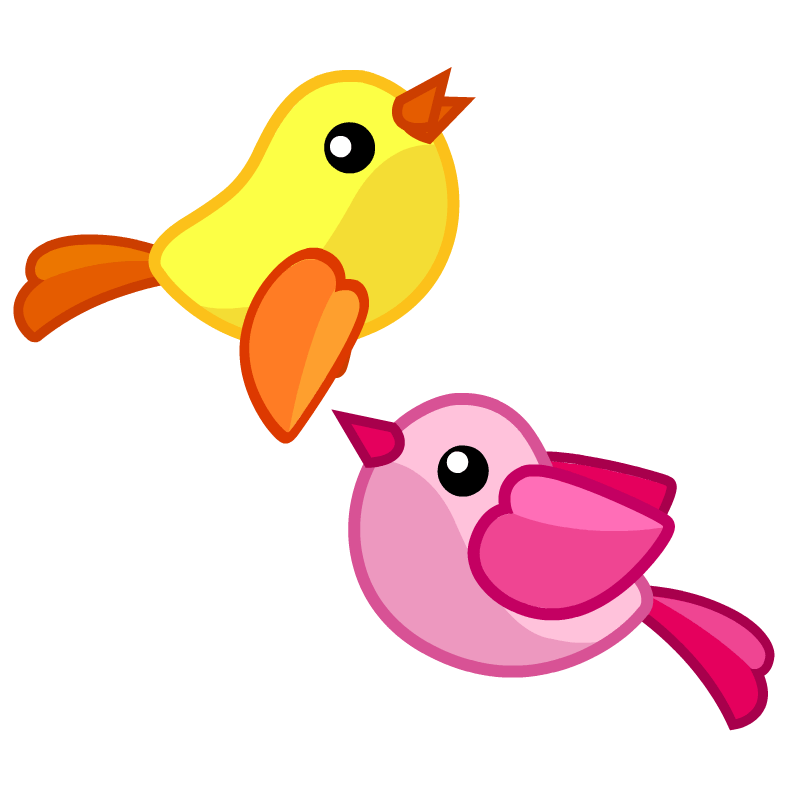 Ghé chơi đông đủ
Cả toán chim cu
Ca hát gật gù:
“ Ồ, tre rất mát!”
Đến chơi im lặng
Có bác bồ nông
Đứng nhìn mênh mông
Im như tượng đá
Một chú bói cá
Đỗ xuống cành mềm
Chú vụt bay lên
Đậu vào chỗ cũ
Bờ tre quanh hồ
Suốt ngày đón khách
Một đàn cò bạch
Hạ cánh reo mừng
Tre chợt tưng bừng
Nở đầy hoa trắng
Khách còn chú ếch
Ì ộp vang lừng
Gọi sao tưng bừng
Lúc ngày vừa tắt
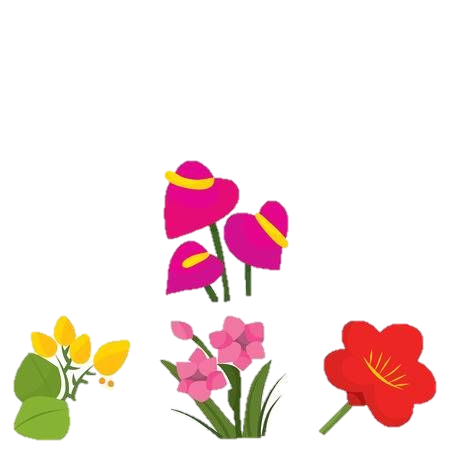 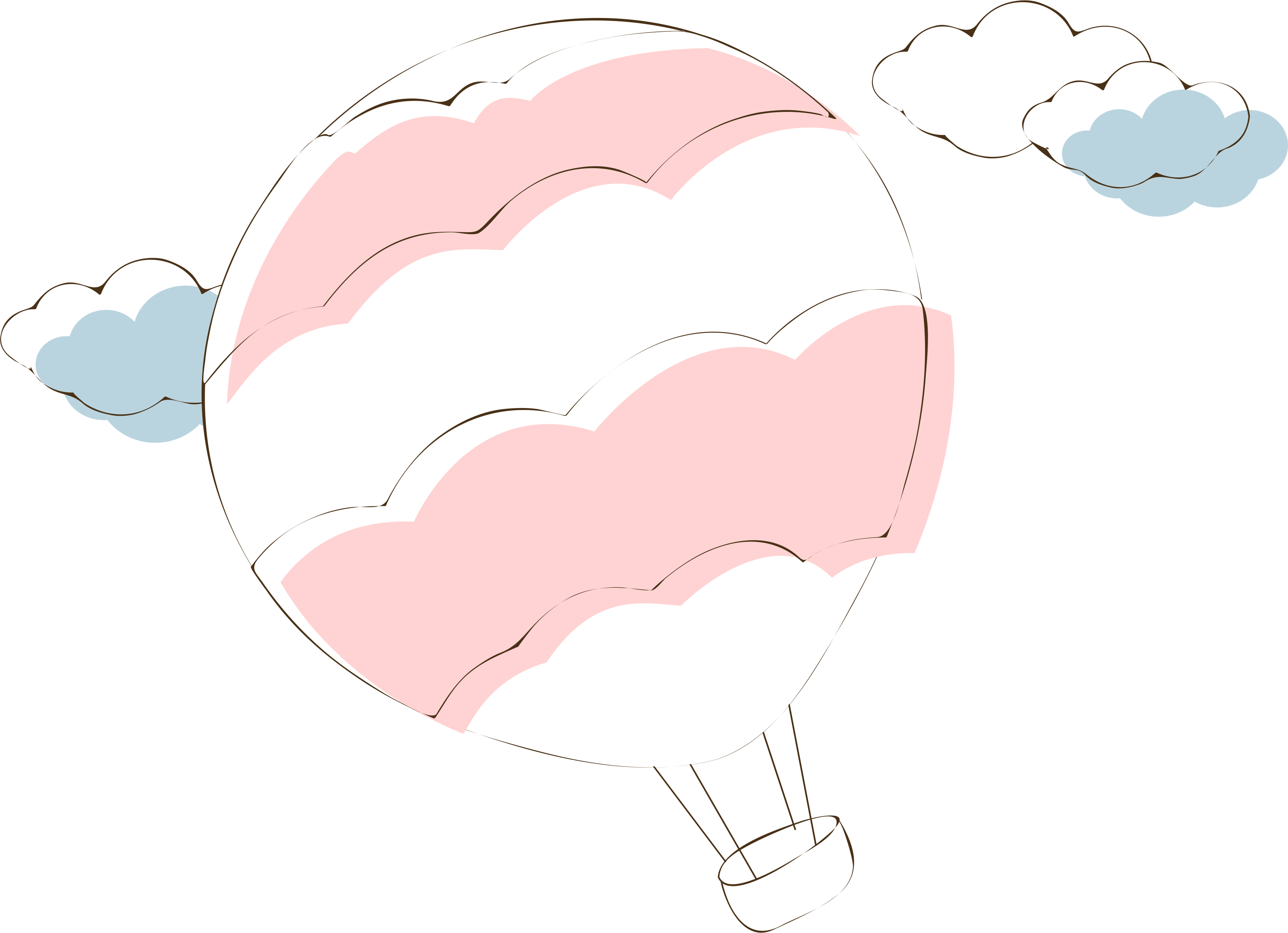 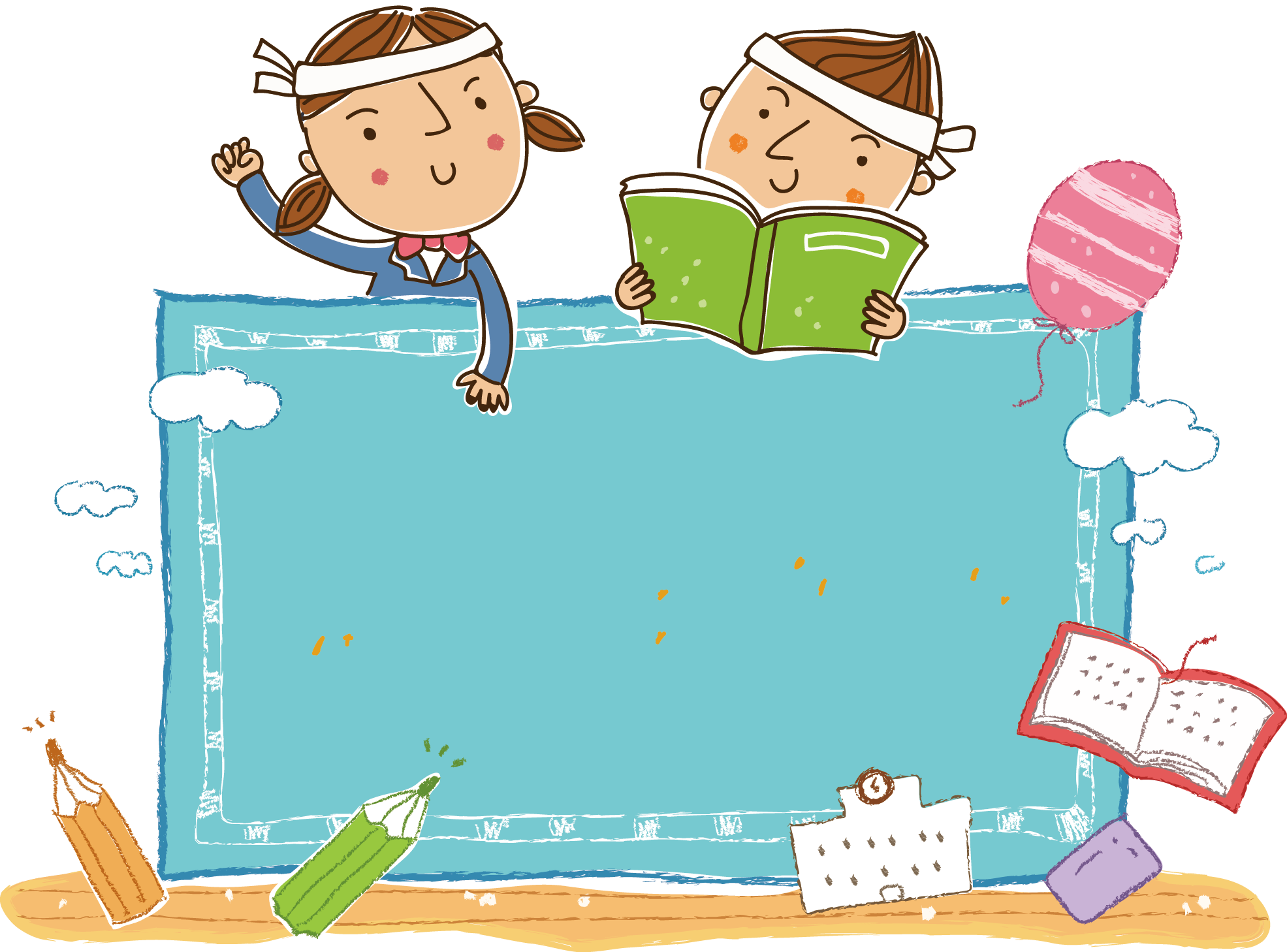 Luyện Tập
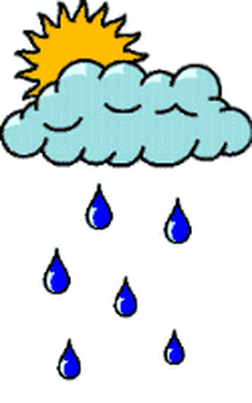 Đọc lại toàn bài
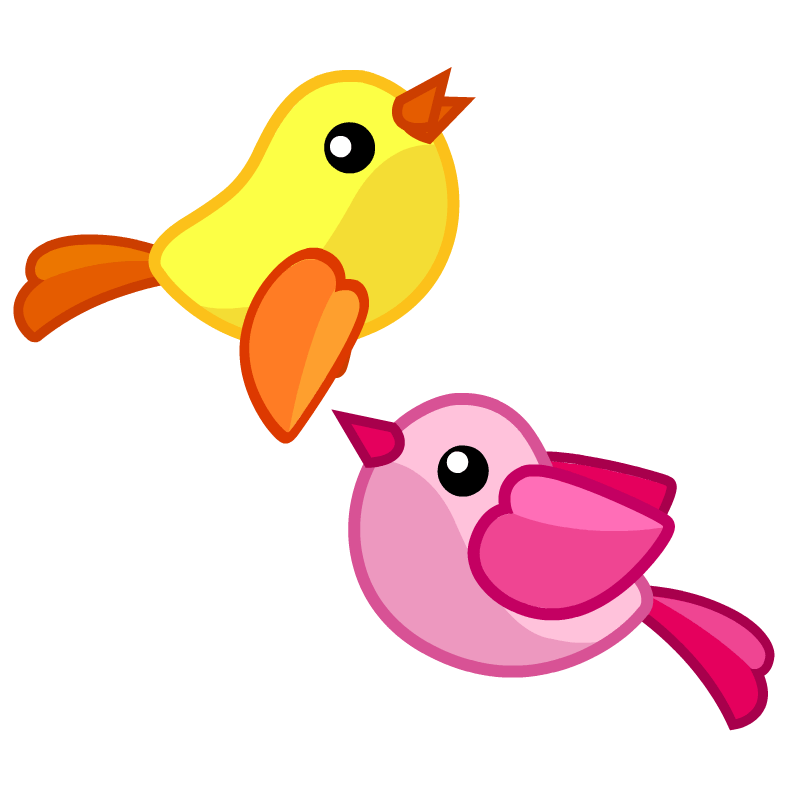 Ghé chơi đông đủ
Cả toán chim cu
Ca hát gật gù:
“ Ồ, tre rất mát!”
Đến chơi im lặng
Có bác bồ nông
Đứng nhìn mênh mông
Im như tượng đá
Một chú bói cá
Đỗ xuống cành mềm
Chú vụt bay lên
Đậu vào chỗ cũ
Bờ tre quanh hồ
Suốt ngày đón khách
Một đàn cò bạch
Hạ cánh reo mừng
Tre chợt tưng bừng
Nở đầy hoa trắng
Khách còn chú ếch
Ì ộp vang lừng
Gọi sao tưng bừng
Lúc ngày vừa tắt
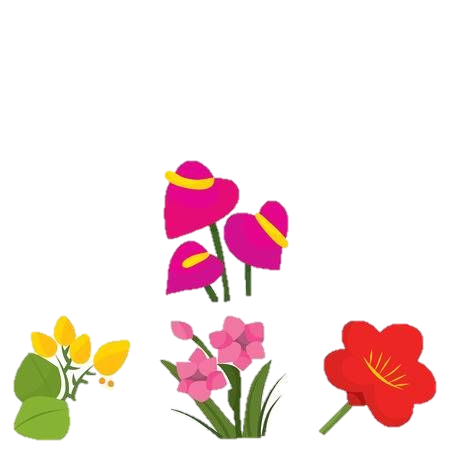 Tìm từ ngữ chỉ sự vui mừng của con vật khi đến bờ tre.
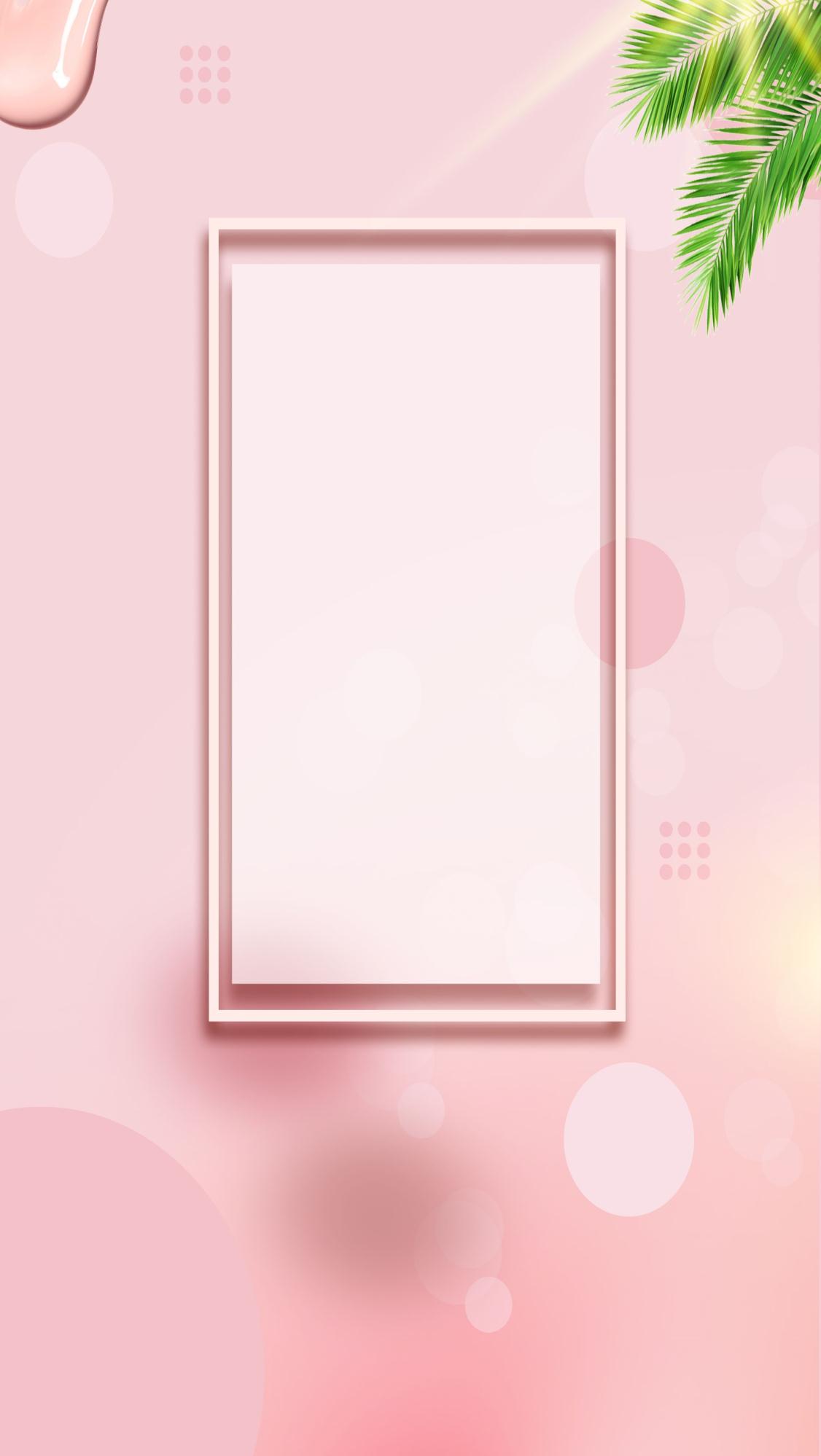 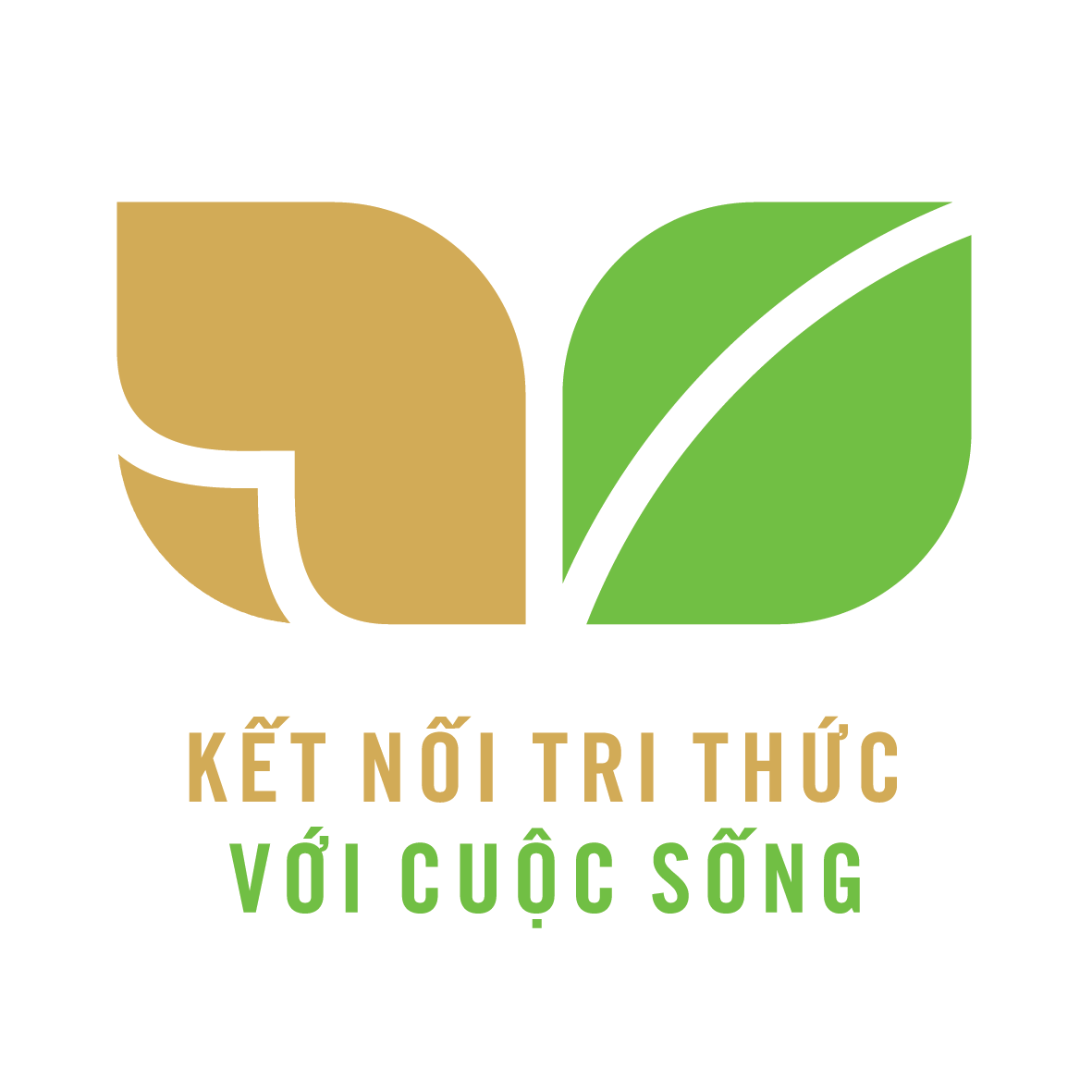 CỦNG CỐ BÀI HỌC
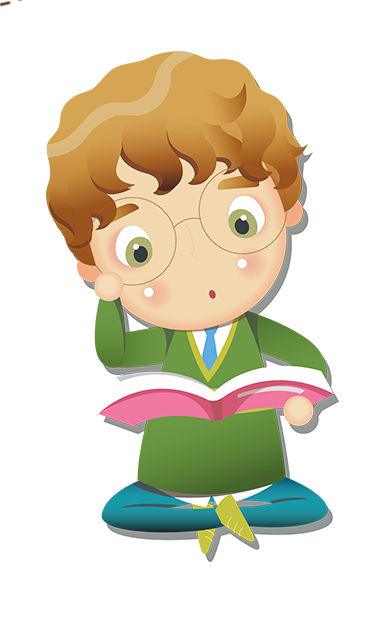